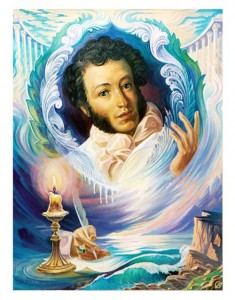 Интерактивная игра

«Сказочная 
страна Пушкина»
Автор: Фокина Лидия Петровна, учитель начальных классов
МКОУ «СОШ ст. Евсино» Искитимского района Новосибирской области
2014
Инструкция

На игровом поле дано 5 категорий с 5 вопросами. Нужно  выбрать  категорию и вопрос с ценой ответа. Проверить себя можно, нажав на карточку с вопросом. 

Вернуться на игровое поле можно при помощи 

На сыгравшей цене вопроса при возврате появляется красная рамочка.

Завершить игру можно при помощи кнопки
ВЫХОД
Начать игру
«Сказка о золотом петушке»
10
20
30
40
50
«Сказка о рыбаке и рыбке»
10
20
30
40
50
"Сказка о мёртвой царевне и о семи богатырях"
10
20
30
40
50
«Сказка о царе Салтане...»
10
20
30
40
50
"Сказка о попе и о работнике его Балде"
10
20
30
40
50
ВЫХОД
10
«Сказка о рыбаке и рыбке»
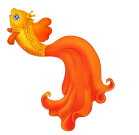 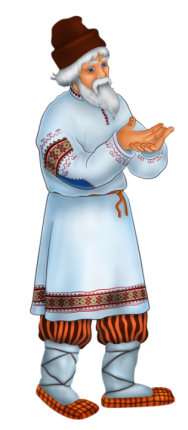 Тридцать три года
Сколько лет рыбачил старик?
20
«Сказка о рыбаке и рыбке»
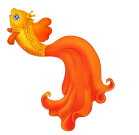 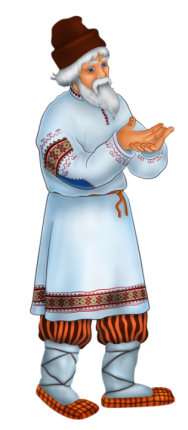 Неводом
Какой рыболовной снастью ловил рыбу старик?
30
«Сказка о рыбаке и рыбке»
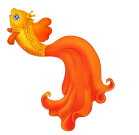 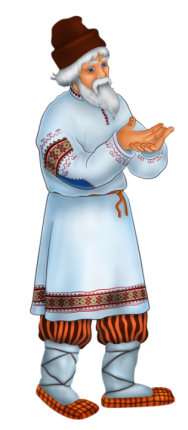 Четыре
Сколько желаний старухи исполнила золотая рыбка?
40
«Сказка о рыбаке и рыбке»
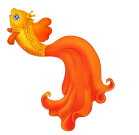 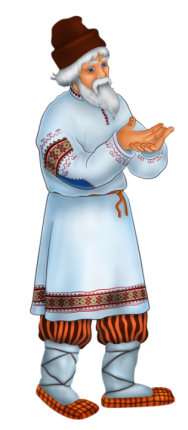 Шесть
Сколько раз за всю сказку ходил старик на берег моря?
50
«Сказка о рыбаке и рыбке»
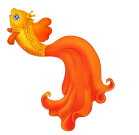 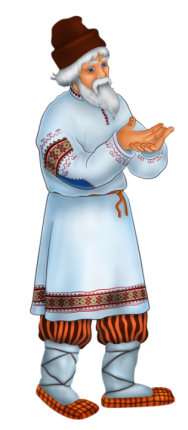 Две недели
Сколько времени старуха была царицей?
10
«Сказка о мёртвой царевне и о семи богатырях»
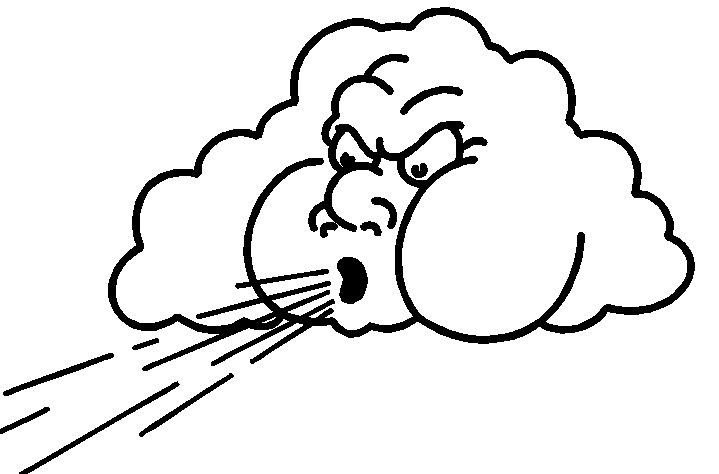 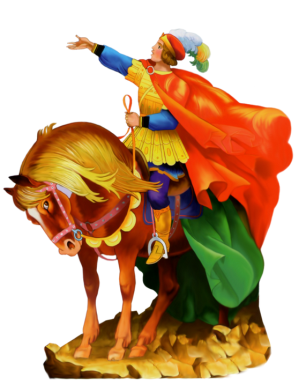 У семи
В тереме у скольких богатырей гостила царевна?
20
«Сказка о мёртвой царевне и о семи богатырях»
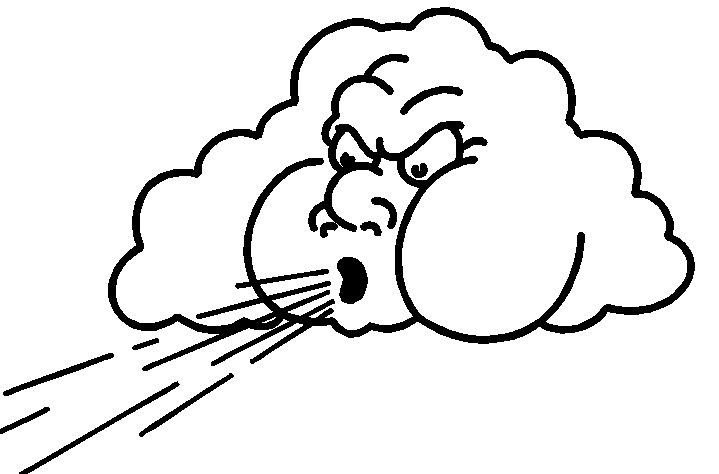 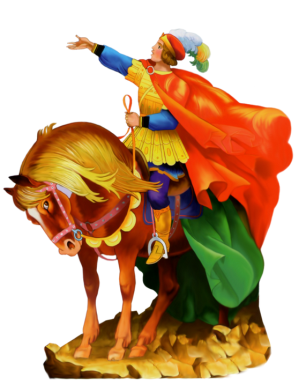 Ветер
Кто помог Елисею найти невесту?
30
«Сказка о мёртвой царевне и о семи богатырях»
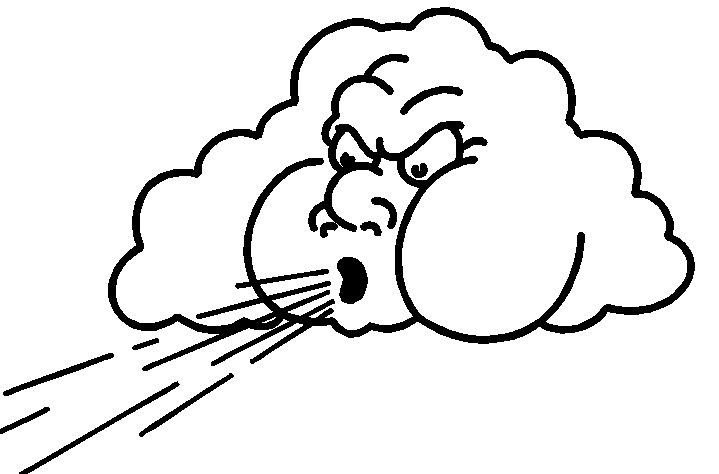 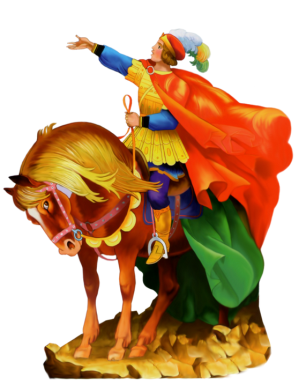 К Солнцу, Месяцу, Ветру
К кому обращался королевич Елисей в поисках?
40
«Сказка о мёртвой царевне и о семи богатырях»
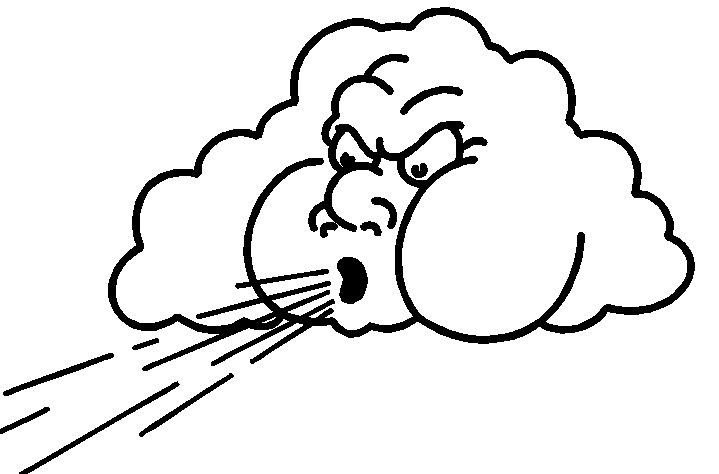 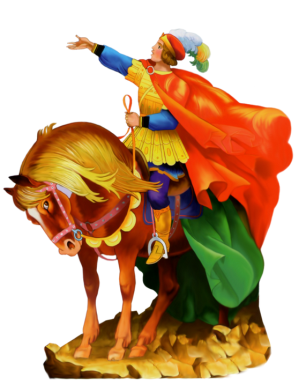 Соколко
У семи богатырей была собака. А какая у неё была кличка?
50
«Сказка о мёртвой царевне и о семи богатырях»
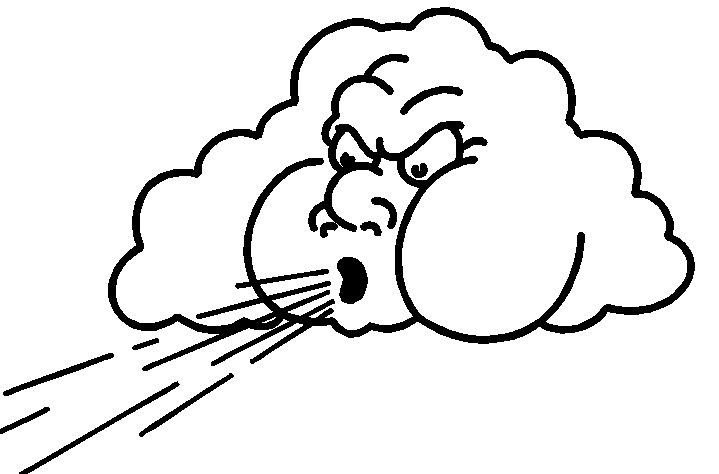 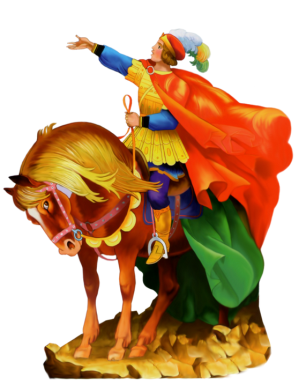 Сто сорок
Сколько теремов получил в приданое королевич Елисей?
10
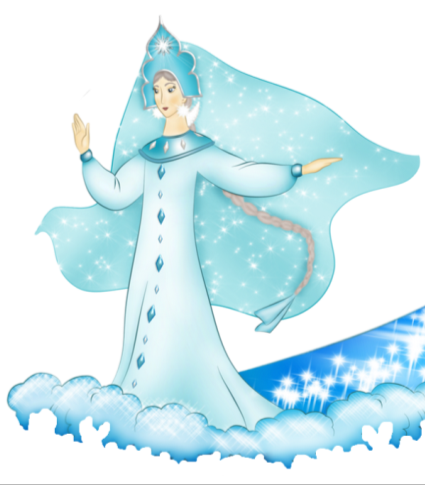 «Сказка о царе Салтане…»
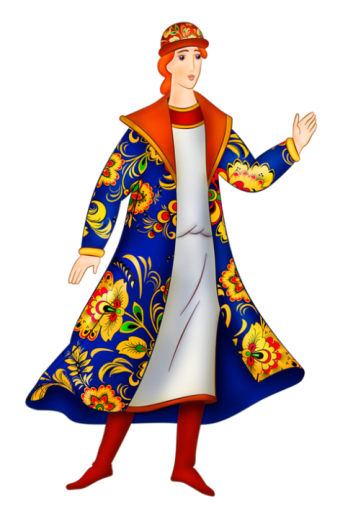 Две
Сколько сестёр-завистниц было у жены царя Салтана?
20
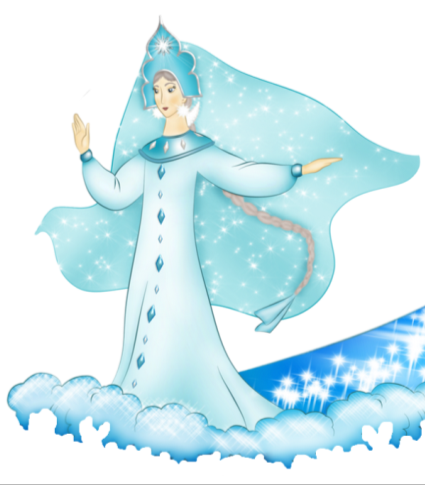 «Сказка о царе Салтане…»
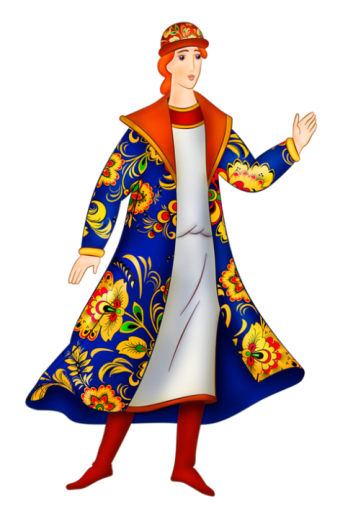 Сестрой
Кем приходится ткачиха молодой жене царя Салтана?
30
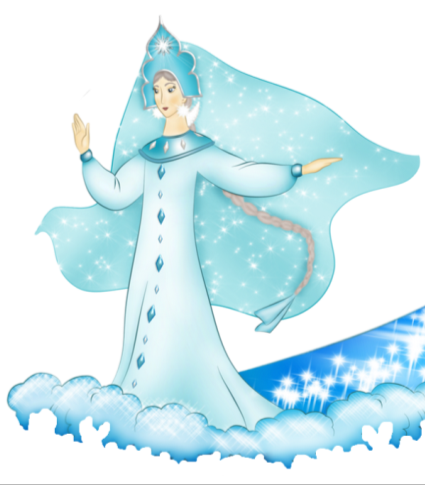 «Сказка о царе Салтане…»
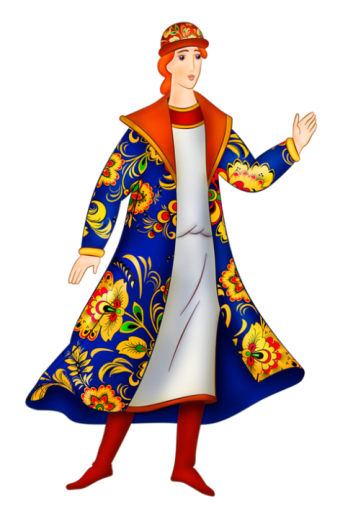 Князь
Какой титул был у Гвидона?
40
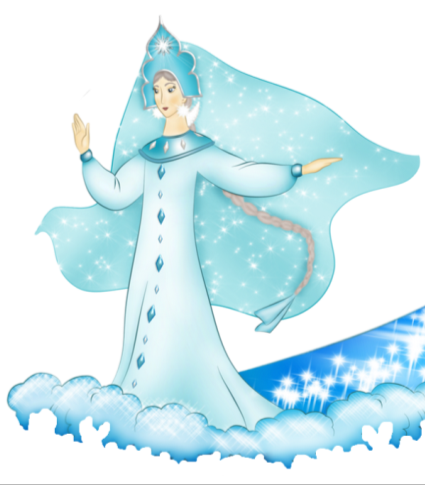 «Сказка о царе Салтане…»
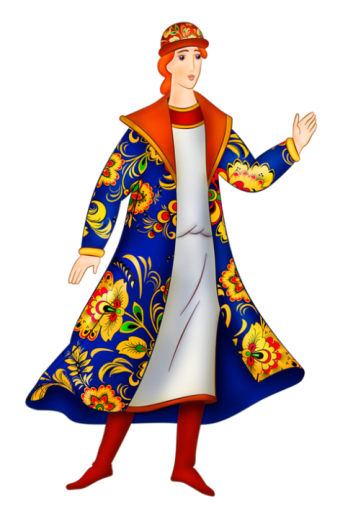 Салтанович
Какое отчество у князя Гвидона?
50
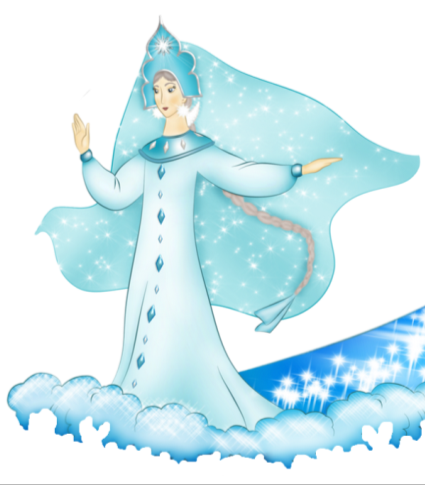 «Сказка о царе Салтане…»
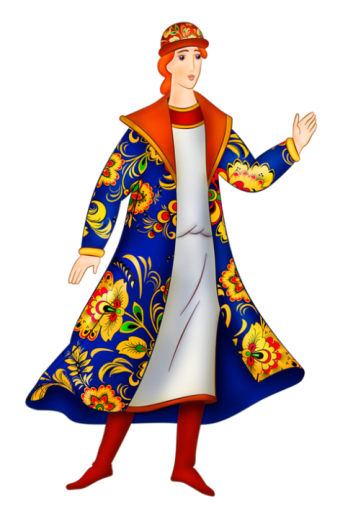 В один аршин
Какого роста родился сын царя Салтана Гвидон?
10
«Сказка о золотом петушке»
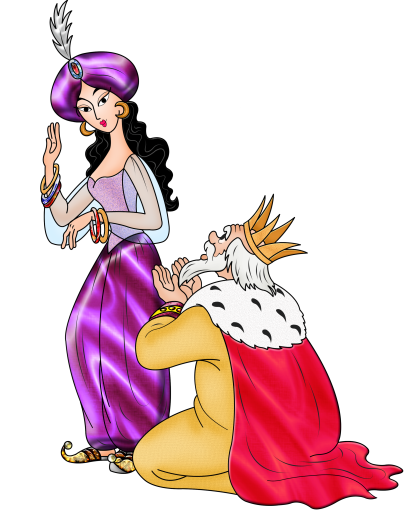 Мудрец
Кто подарил царю Дадону золотого петушка?
20
«Сказка о золотом петушке»
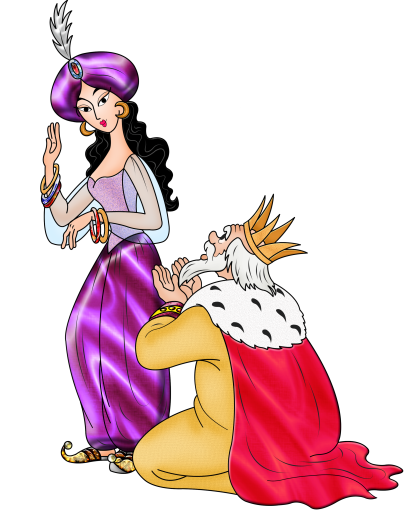 На спицу
Куда было велено царю Дадону посадить золотого петушка?
30
«Сказка о золотом петушке»
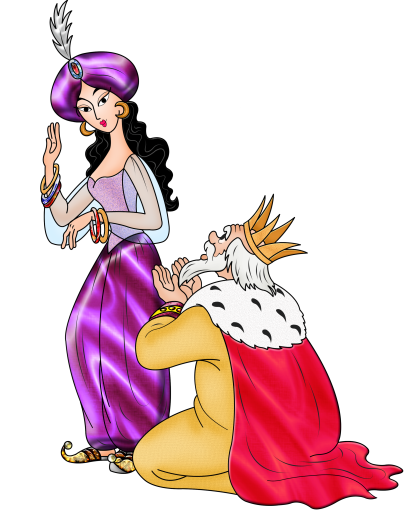 Два
Сколько было сыновей у царя Дадона?
40
«Сказка о золотом петушке»
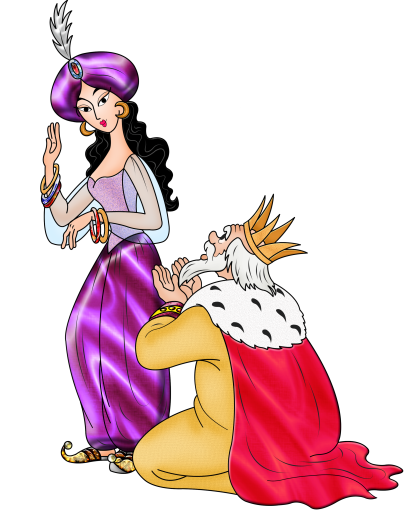 Семь дней
Сколько дней пировали Шамаханская царица и царь Дадон?
50
«Сказка о золотом петушке»
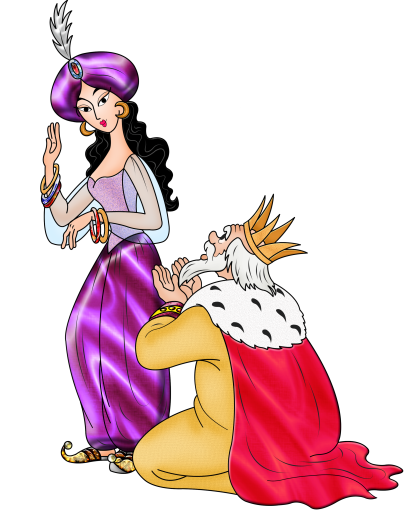 Одна
Сколько просьб было у мудреца-звездочёта к царю Дадону?
10
«Сказка о попе и о работнике его Балде»
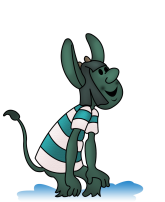 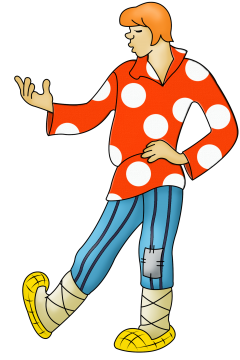 За три щелчка по лбу
За какую плату работал Балда у попа?
20
«Сказка о попе и о работнике его Балде»
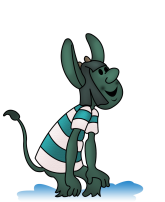 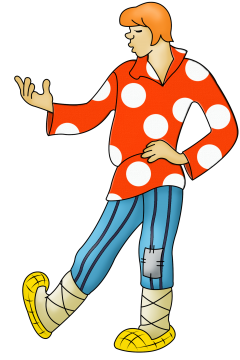 За четверых
За скольких человек ел Балда?
30
«Сказка о попе и о работнике его Балде»
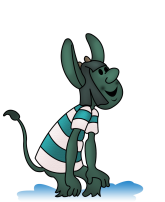 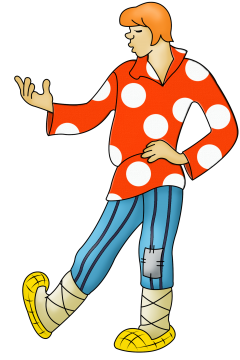 Полбу
Какую кашу любил Балда?
40
«Сказка о попе и о работнике его Балде»
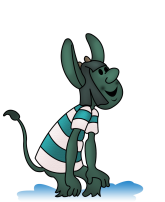 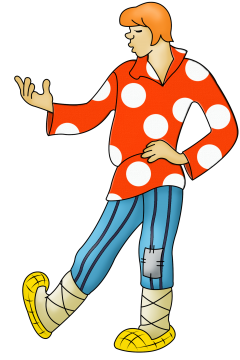 За семерых
За скольких человек работал Балда?
50
«Сказка о попе и о работнике его Балде»
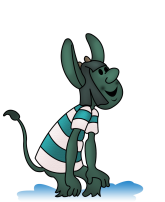 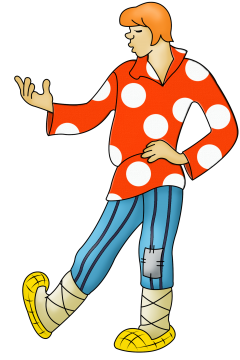 Трёх
Скольких работников Балда «сэкономил» попу?
Используемые источники:
Фон http://img-fotki.yandex.ru/get/9836/134091466.118/0_de01f_ff3757d5_S
Старик http://img-fotki.yandex.ru/get/9895/134091466.118/0_de077_3370c17b_S 
Золотая рыбка http://img-fotki.yandex.ru/get/9808/134091466.118/0_de08a_21b72299_S
Елисей http://img-fotki.yandex.ru/get/9166/134091466.b9/0_c7c64_90f1f554_S 
Ветер http://juul.borsatoweblog.nl/upload/291/291_vb3x4zsmgfz.gif 
Гвидон http://img-fotki.yandex.ru/get/9349/134091466.b9/0_c7d6b_5aa14a30_S 
Царевна-лебедь http://img-fotki.yandex.ru/get/9161/134091466.b9/0_c7d70_163118a4_S
Балда и Бесёнок http://img3.proshkolu.ru/content/media/pic/std/3000000/2346000/2345859-0ba478e115b911a5.png  
Царь с царицей http://skyclipart.ru/uploads/posts/2011-03/1299900677_prevyu1.jpg 
Портрет писателя http://stal-nevsky.ru/wp-content/uploads/2013/06/p1-235x300.jpg 
Викторина «Сказки Пушкина» http://zanimatika.narod.ru/DetKniga9.htm 
Как выполнить приём сорбонка?
http://didaktor.ru/kak-vypolnit-priyom-sorbonka/
Спасибо авторам  отрисовок Soloveika и Ёлочка